Enhancing the Provider Experience
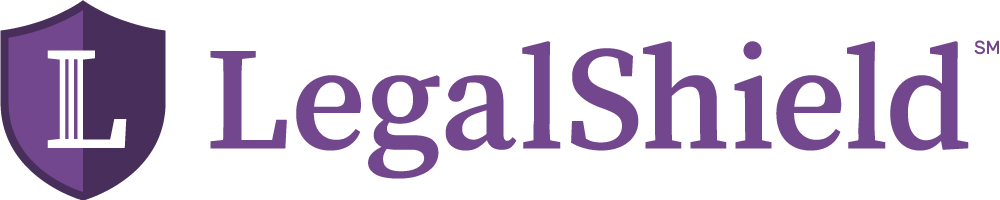 Mariam Ballard – Product Director, Enhance
Enhanced Experience
We want Enhance to integrate with the ideal technology to create an easy to use user experience for both members and providers.
Identity (Profiles)
Insight
Elevate
[Speaker Notes: - As Jerred mentioned, our focus is to ensure user involvement as we develop new things. This also means considering not only the provider experience, but the member experience and interactions as well.]
Identity – Lawyer Profiles
Then…
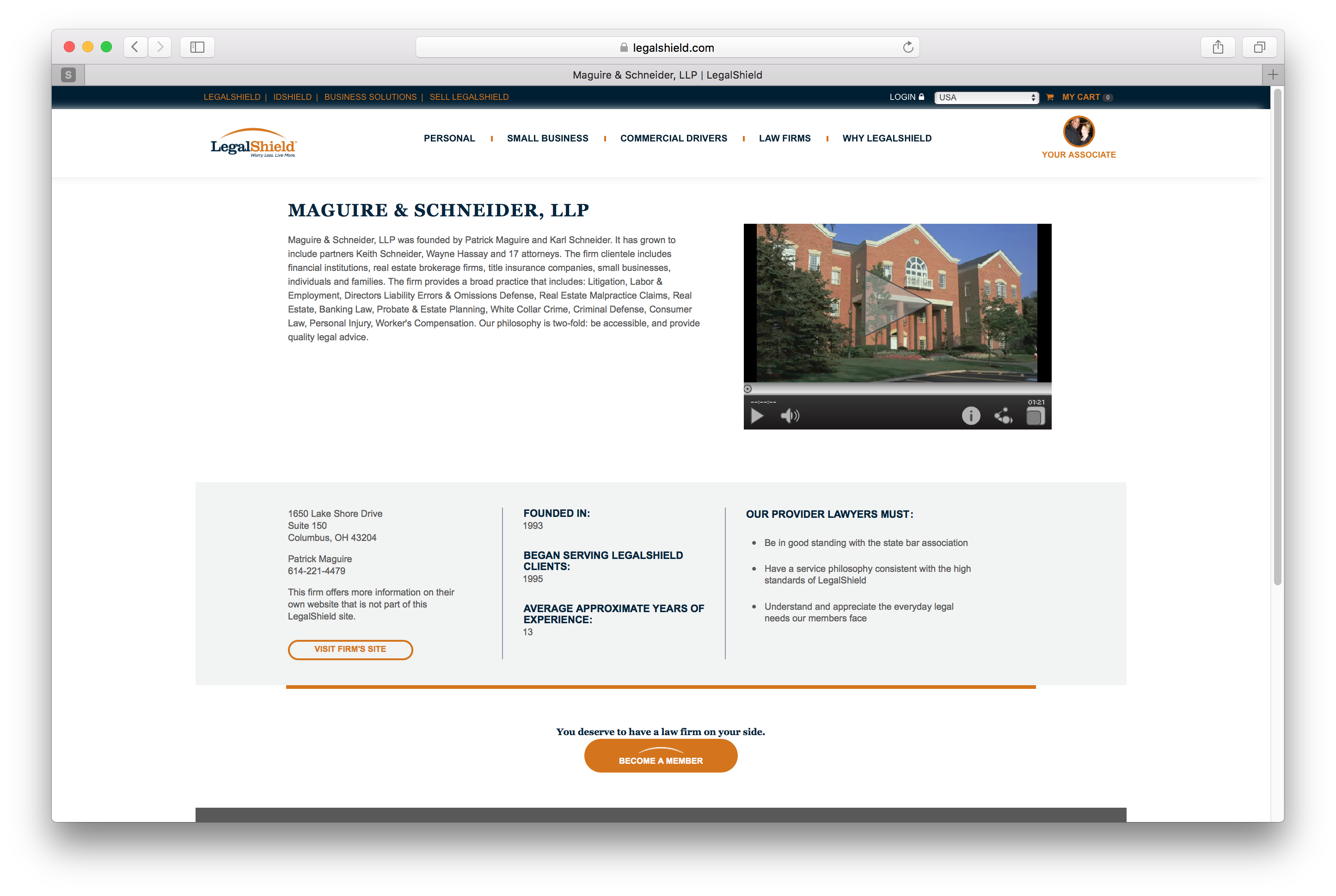 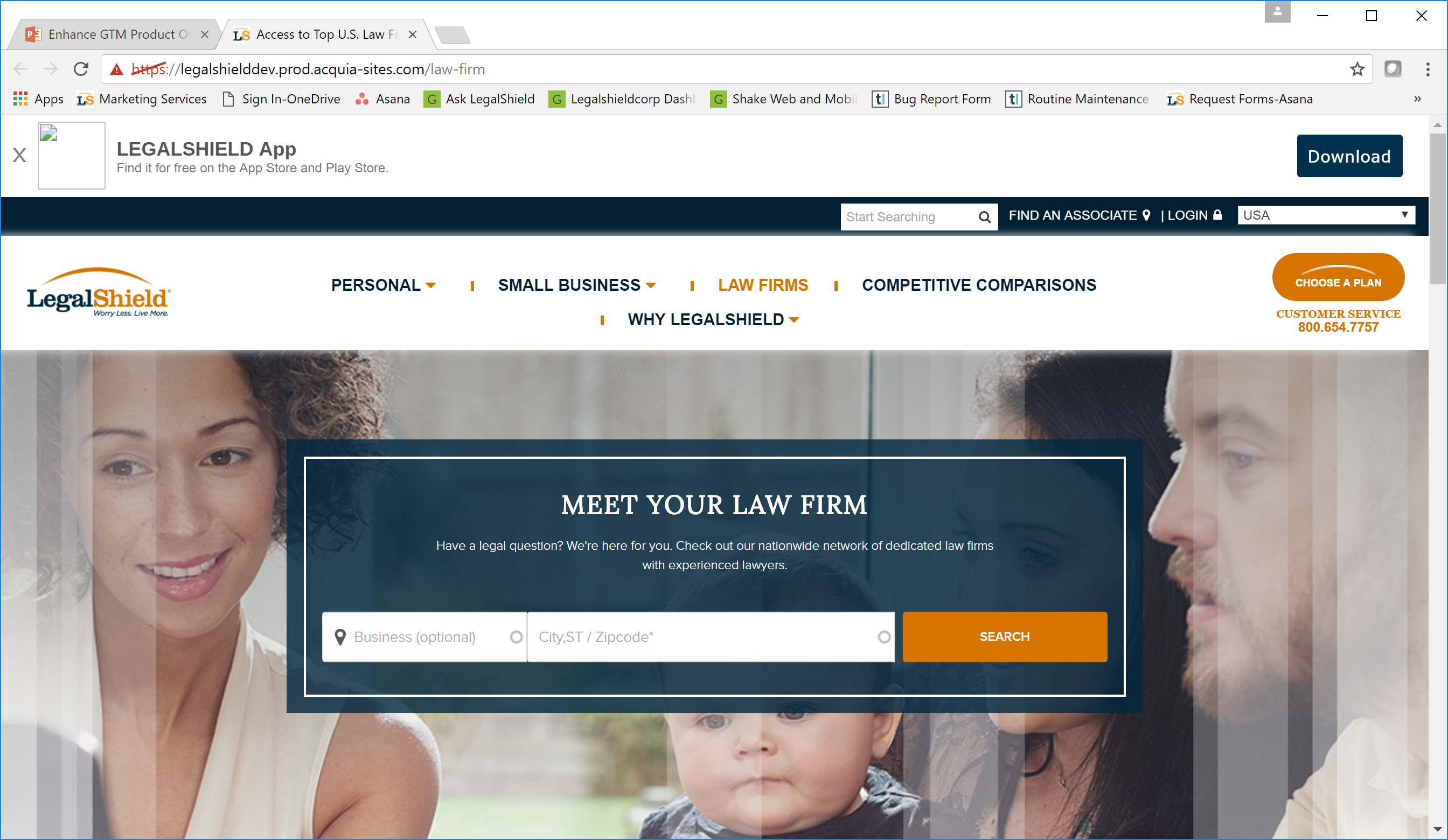 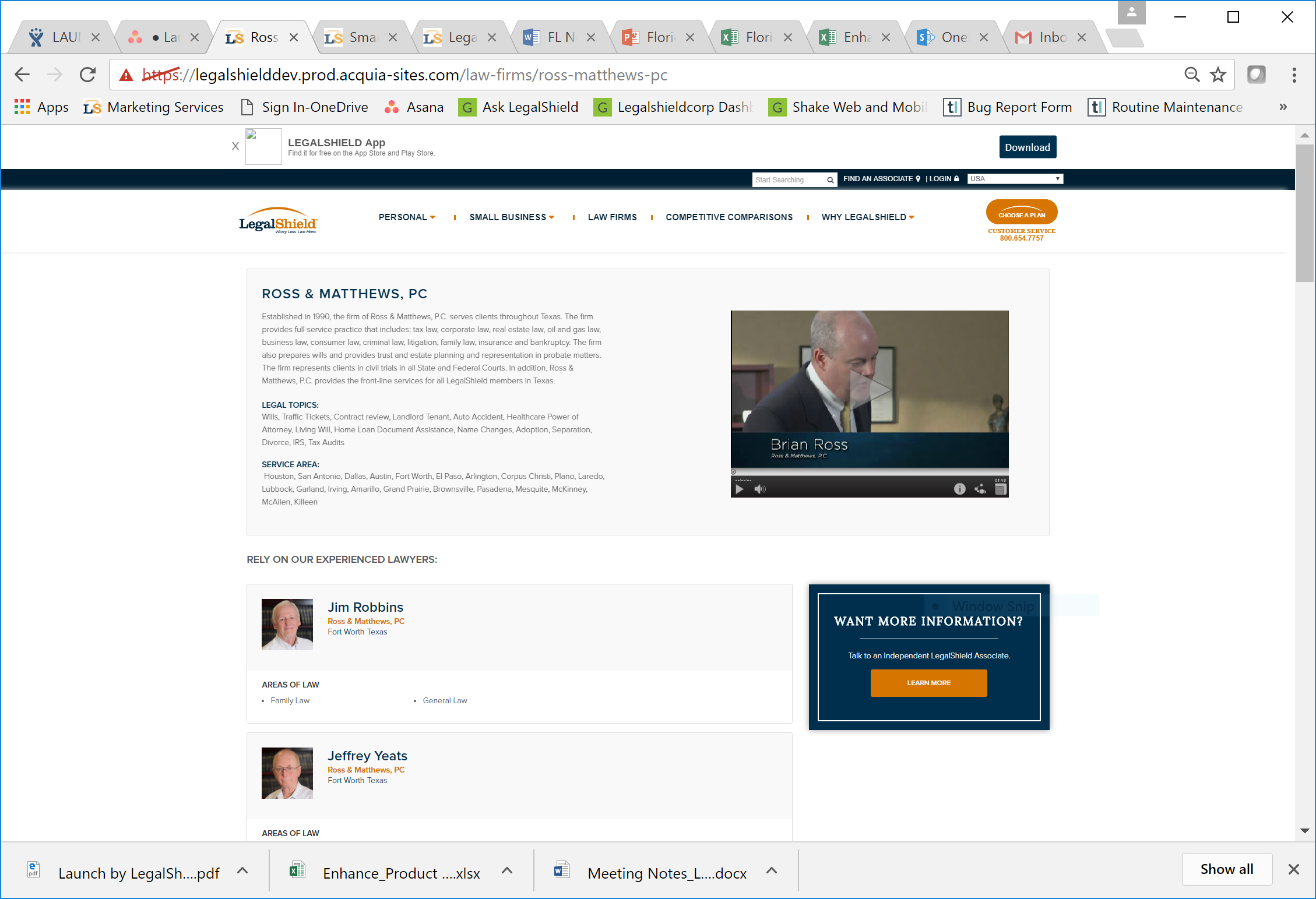 [Speaker Notes: - Our first dive into better connecting the members with our providers, was the launch of law firm and lawyer profile pages on legalshield.com]
Now…
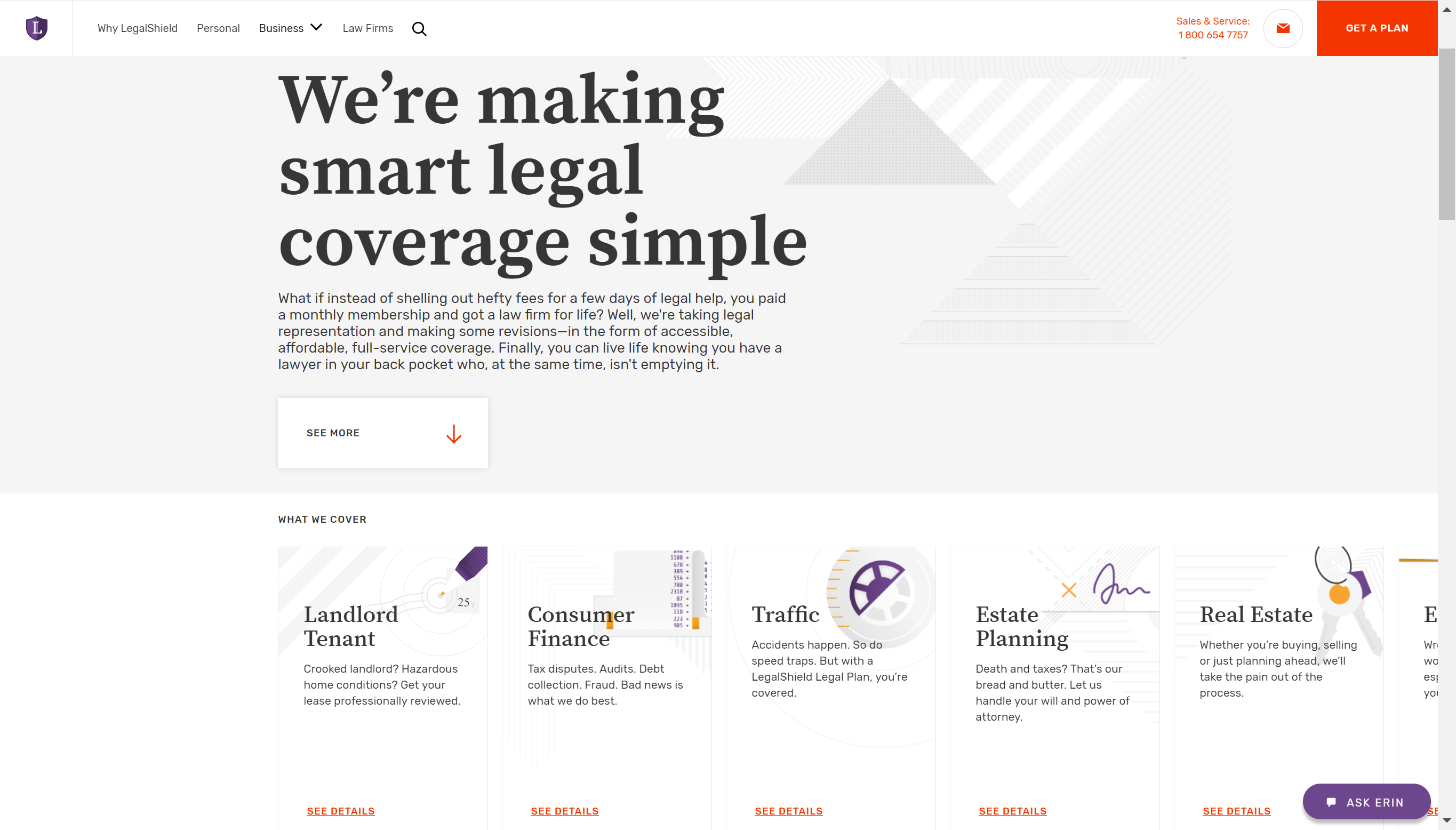 [Speaker Notes: - We learned a lot and we unveiled the new site design in September]
What’s Improved?
Simplified design
Easier navigation
New checkout design 
Better mobile compatibility 
Messaging is more about benefits
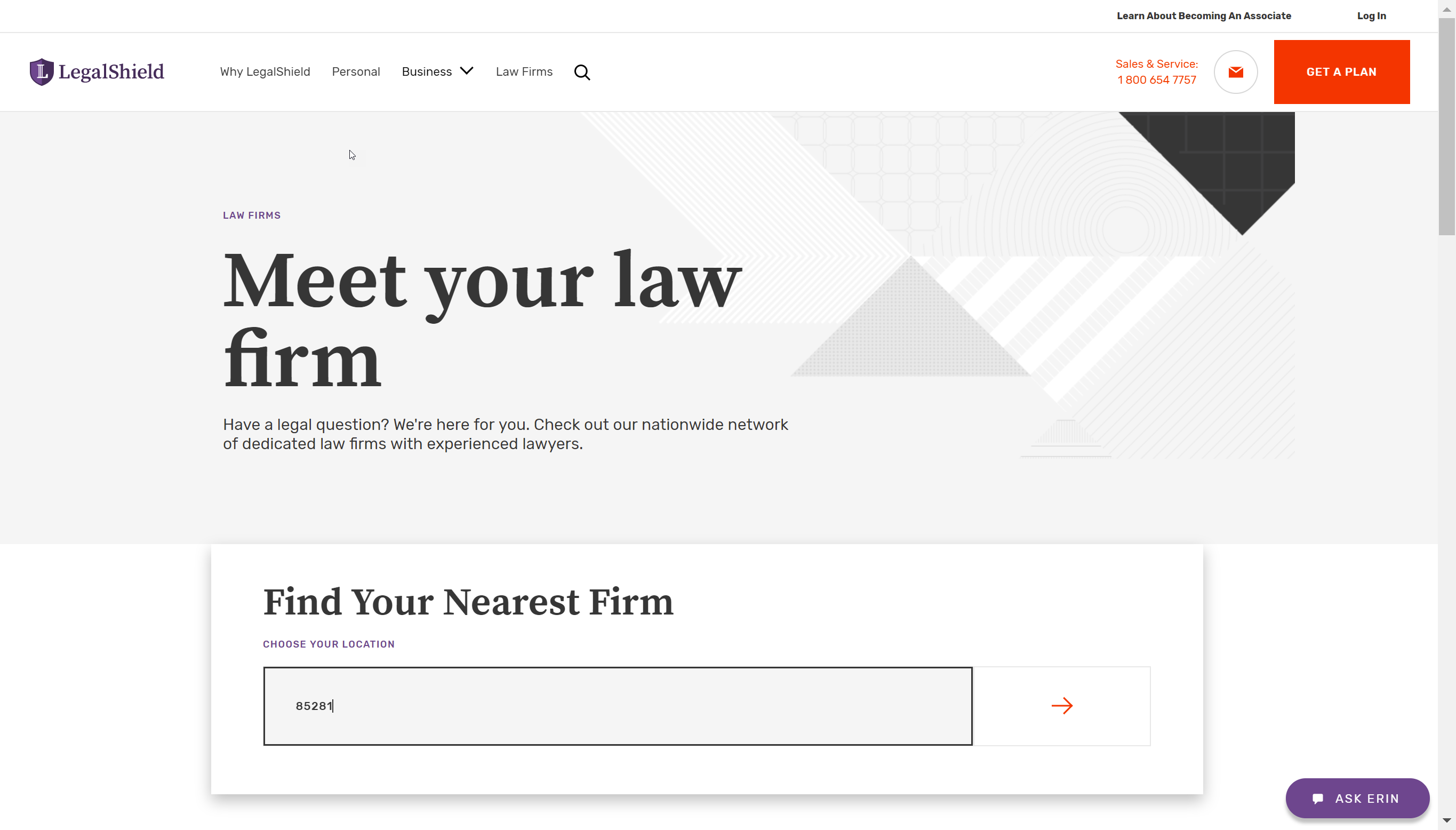 [Speaker Notes: - Here’s the overall experience]
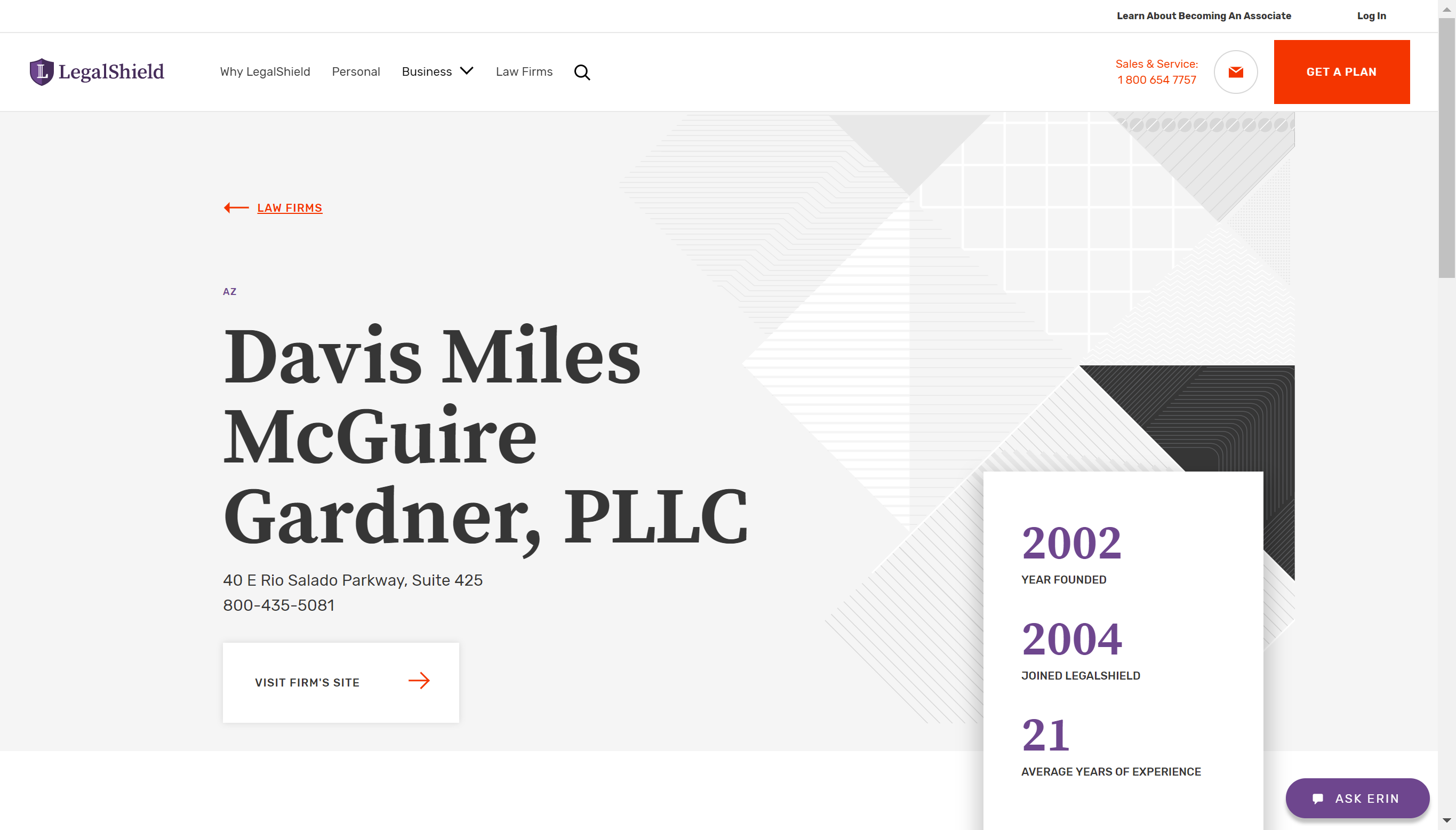 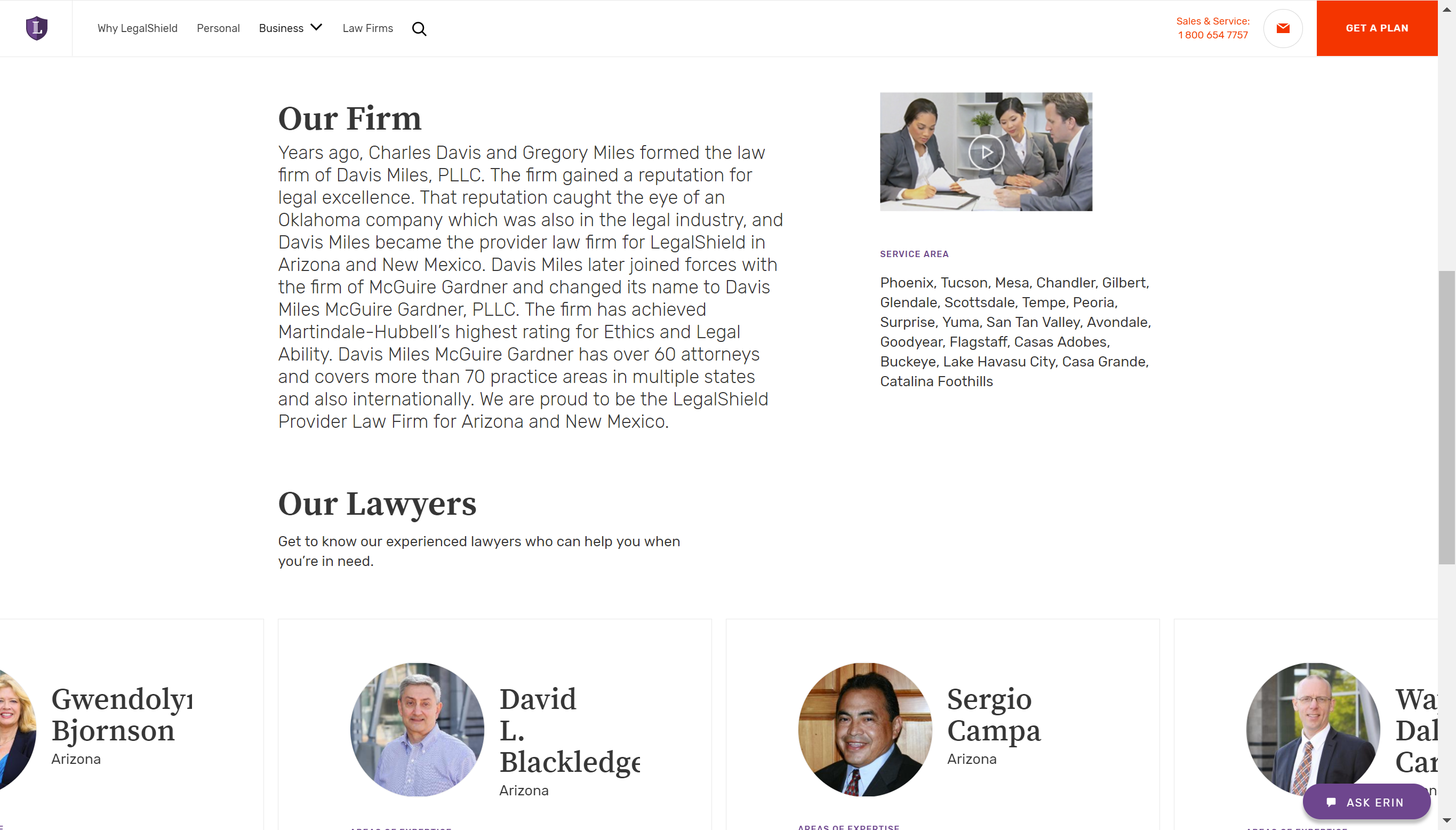 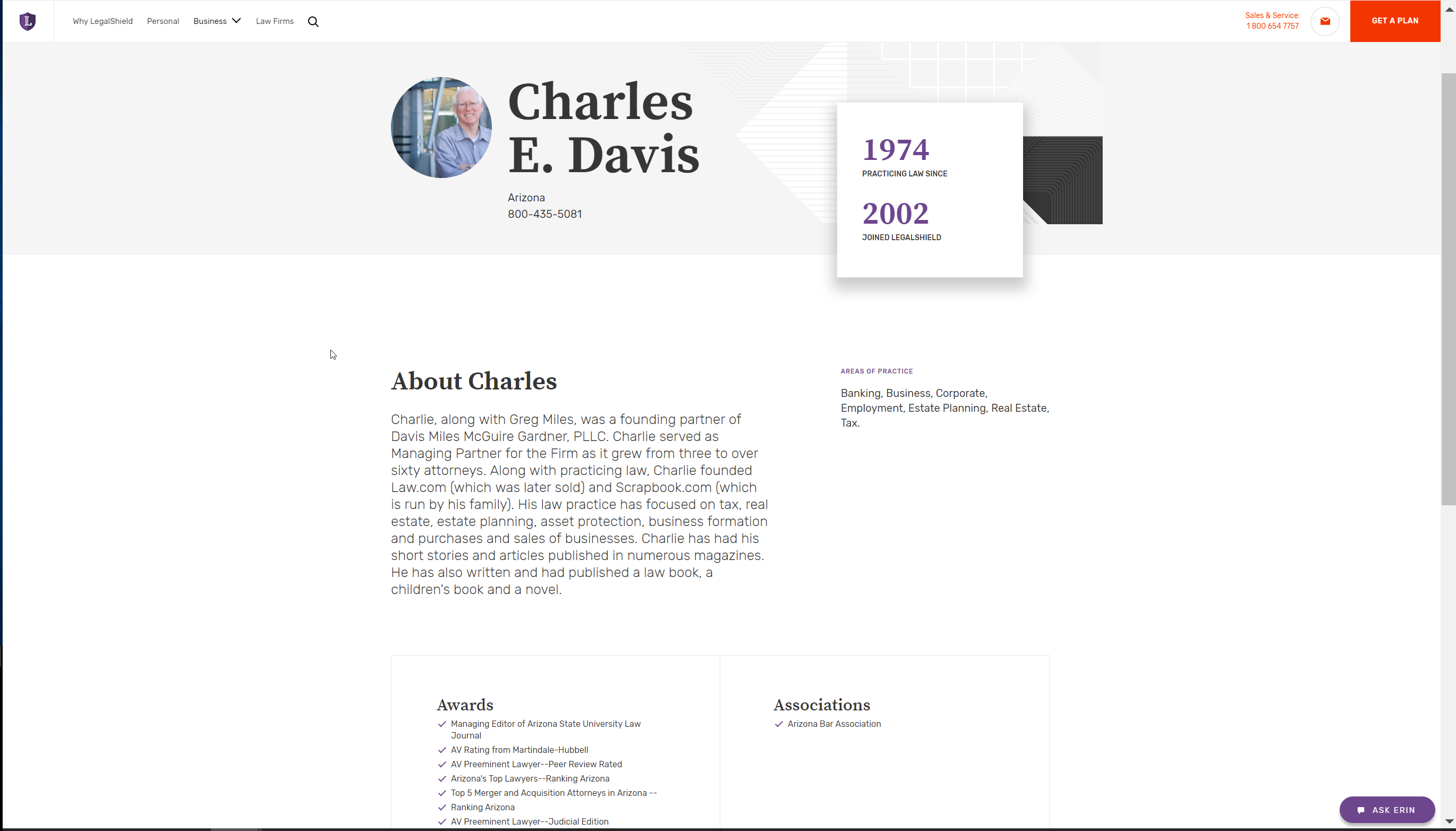 Keeping it Updated
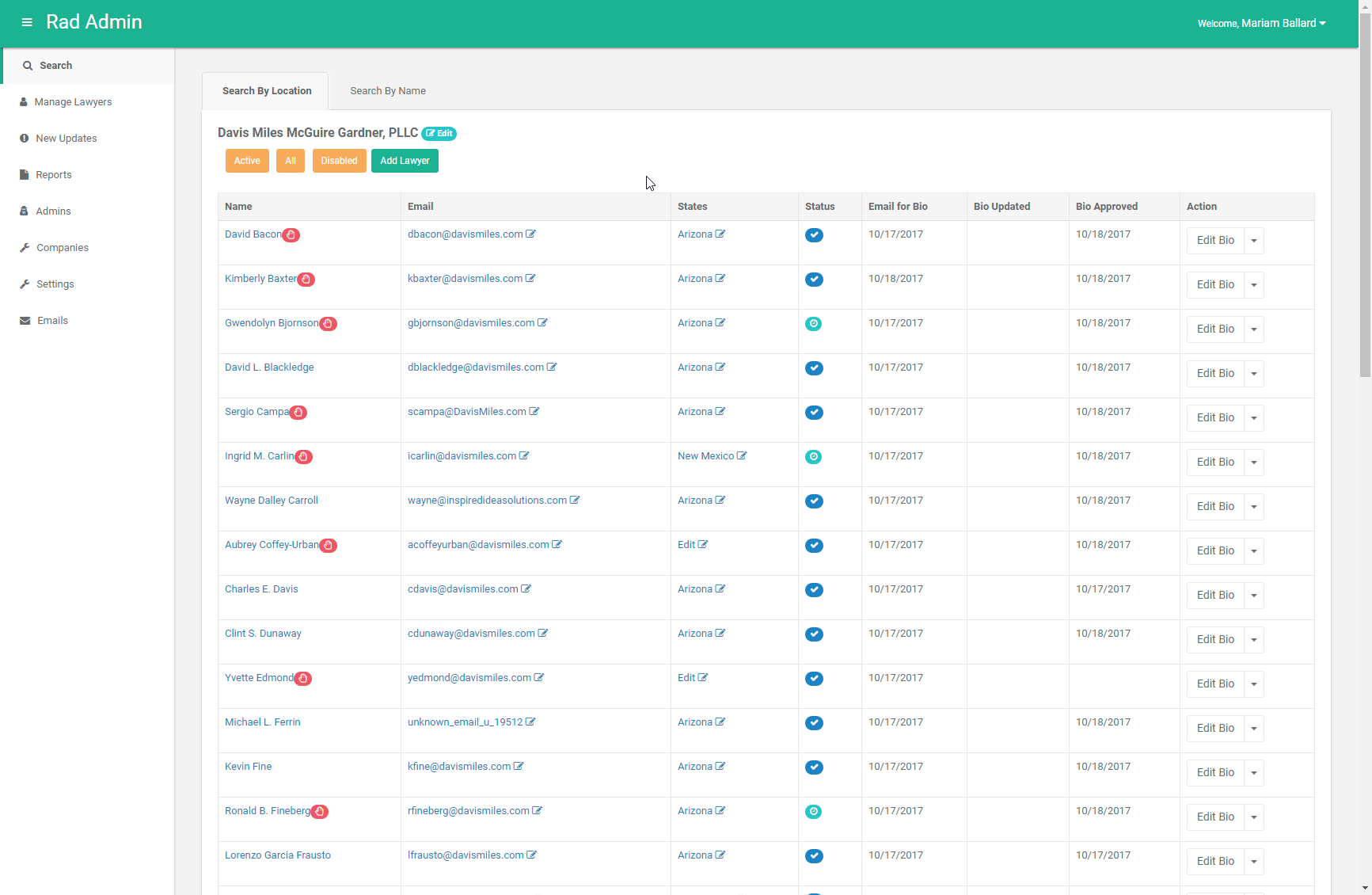 Login: https://www.fairdocument.com/login 
Profile edit functionality added to RAD
[Speaker Notes: Leveraged RAD, an existing platform = goal was to get user involvement early 
And Reduce another system/ tool for providers to learn/ login to]
Keeping it Fresh
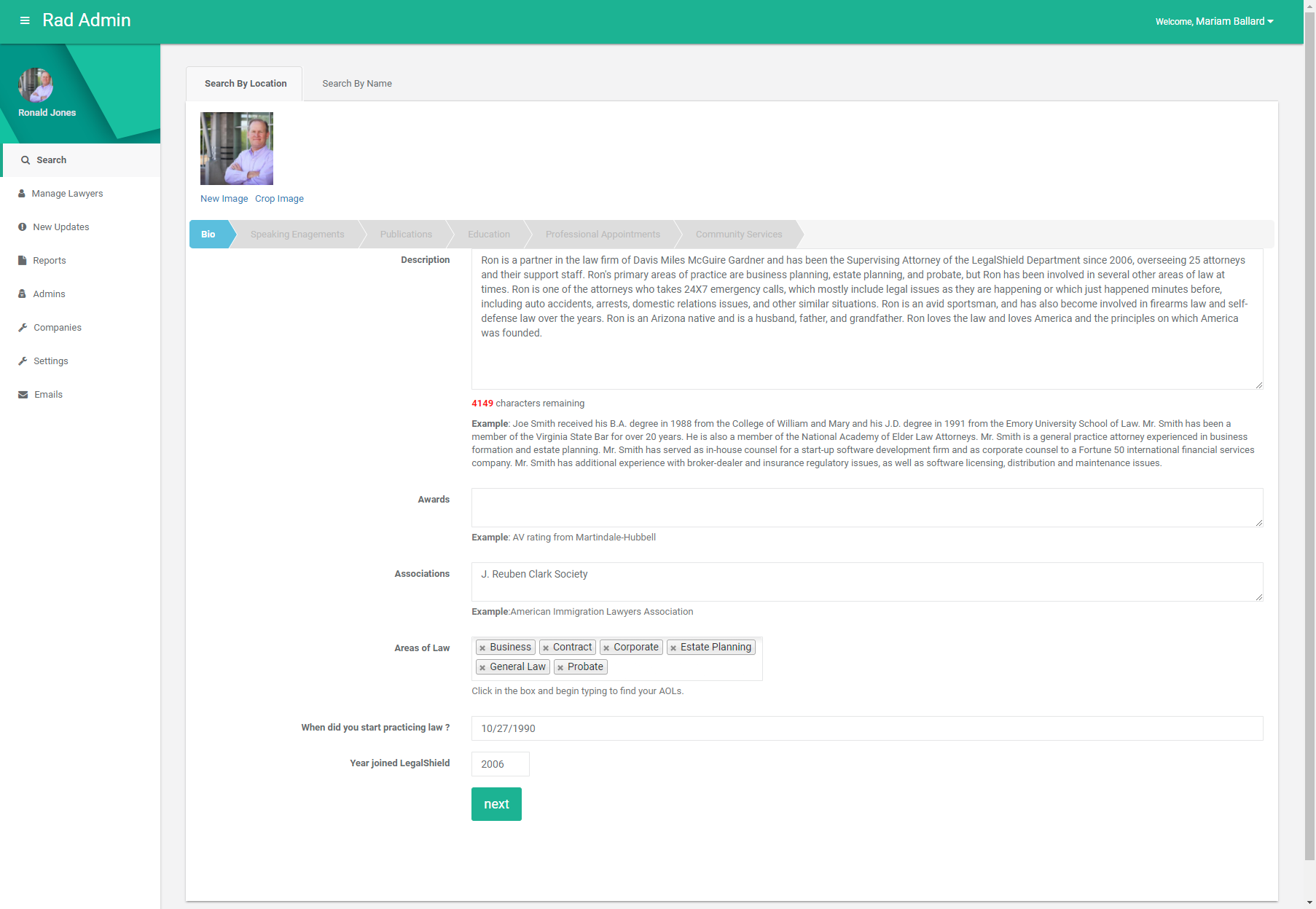 Monthly reminders 
Requests will align with:
Business Goals
Changing Market Needs
[Speaker Notes: Communications will be streamlined and aligned with business goals and changing market needs
And to ensure content is maintained and current to provide the best SEO results to turn clicks into acquisitions]
Identity - What’s Next?
[Speaker Notes: Add referral lawyers profiles to legalshield.com 
Another way to increase transparency and explain the product benefits 
Develop online application for referral lawyers
Adds digital app requirement – eliminating paper and manual processes
Information entered will automatically populate the digital profile in RAD
Goal is to increase lawyers in the network and improve their onboarding experience
Ratings
Will be based on NPS data
Are another way to provide transparency and educate members on the type of service they can expect]
Insight
Calculating NPS
% of Promoters - % of Detractors = NPS


Example: 67% Promoters – 16% Detractors = 51 

Passives are not calculated into the NPS
Promoters = 9-10 scores
Detractors = 6-0 scores
[Speaker Notes: Quick reminder on how NPS is calculated.]
What Tracks LegalShield and Provider NPS?
[Speaker Notes: - Data responses to each question are tracked individually to calculate the NPS for LegalShield and Provider]
2017 LegalShield: NPS
Key takeaway
2017 NPS = 56
Sept is the 4th consecutive month, LS NPS has been equal to or greater than 2016 scores
2017 LegalShield: Score Distributions
Key takeaways
Promoters ≈ 70%
Passives ≈ 16%
Detractors ≈ 14%
2017 Provider: NPS
Key takeaway
2017 NPS = 52
Sept is the 9th consecutive month, Provider NPS has been equal to or greater than 2016 scores
2017 Provider: Score Distributions
Key takeaways
Promoters ≈ 68%
Passives ≈ 16%
Detractors ≈ 16%
What Tracks Referral NPS?
[Speaker Notes: - Data responses to the referral law firm question is tracked individually to calculate the NPS for referral lawyers]
2017 Referral: NPS
Key takeaway
2017 NPS = 27
Sept is the 3rd  consecutive month, Provider NPS has been equal to or greater than 2016 scores
2017 Referral: Score Distributions
Key takeaways
Promoters ≈ 55%
Passives ≈ 17%
Detractors ≈ 27%
Insight – Courses: Areas of Emphasis
[Speaker Notes: - This list is a summary from 2016-2017
These are the course categories that are most commonly identified as an area of improvement from surveys 
60% are related to timeliness and explanation]
Insight – Courses:Areas for Improvement
New Courses
New design
Different mediums 
Reduce length
Learning Management System (LMS) Platform
[Speaker Notes: Listening to all of your feedback to improve courses, get them shorter and get more into the LMS 
New design is more interactive to provide more visuals and contextual examples 
Will be integrating different mediums with not only slides, but also videos
All courses will be anywhere from 5-8 minutes long 
We will be asking for you, our providers, to help create courses, film them and share them.  You know best what works.  And what doesn't.
Evaluating options for an LMS that will support our vision to grow and scale]
Insight – NPS Survey:Improvements
Implement tests
Consistent survey audits
[Speaker Notes: Currently, working on plans to test different survey designs that will better engage members
Identify question biases to improve survey design/ copy 
All efforts are to reduce barriers that prevent members from submitting a survey]
Insight – Associates:Areas for Improvement
Associate Retention Improvement Program (ARIP)
Impact on Benefit Expectations & Benefits Consistency
Monitor NPS and comments from members
[Speaker Notes: ARIP will go live in Q4 
We monitored and saw that with new members - high cancellation is correlated with high levels of complaints in the first 6 months. 
Upon investigation this is largely due to poor explanation of the membership or worse yet, misrepresentation of the membership.
The surveys also track the customer sentiment and comments related to this through the following questions:
Did your LegalShield benefits meet your expectations?  (Benefits Expectations)
Are you satisfied that the explanation of your benefits was consistent with your recent experience? (Benefits Consistency)]
Insight – Operations: Areas for Improvement
Voice of the Customer
Improve operational procedures
Streamline processes
Build Better Products
[Speaker Notes: Constantly listening to the voice of the customer comments
Identify ways to improve operational processes and procedures
Helps us build better products]
Insight - What’s Next?
[Speaker Notes: - LMS – investigating new platforms to improve the experience]
Elevate
Elevate 2018

June 28-30, 2018
Sawgrass Marriott Golf Resort & Spa 
Ponte Vedra Beach, Florida
Elevate 2018
Early Bird Rate = $99!
Ends October 31st

https://elevate2018.eventbrite.com
Elevate 2018
CLE Speakers
Entries due December 8th
Speakers announced by December 20th 

https://elevate2018.eventbrite.com
Elevate 2018: Speaker Topics
Topics of Interest
Increase focus on topics relevant for B1 attorneys
Federal law surrounding consumer issues
[Speaker Notes: Trending topics in the legal industry
Technology in the legal industry today]
Elevate 2018: Incentives
B1 Attorney Attendees
Training/ development opportunity
Reward for performance 
Top Attendance 
Firm with the highest percentage of firm and referral lawyer attendance will be specially recognized 
Firm will receive a suite upgrade at no cost to them for the March International Convention
BLACK – Existing | BLUE – In Progress | ORANGE – In Discovery
[Speaker Notes: So here’s a product feature overview for Enhance and what we envision]
Man improves himself as he follows his path; if he stands still, waiting to improve before he makes a decision, he'll never move. 
 
-- Paulo Coelho
[Speaker Notes: -]